EPA’s New Chemicals ProgramIntegrated Approach for Biofuel PMN Review under TSCA
Kick-Off Meeting
February 9, 2022
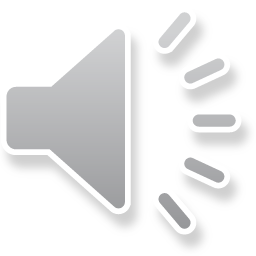 Overview
On January 21, 2022, EPA announced a new effort under the Toxic Substances Control Act (TSCA) to enhance and streamline the review of new chemicals that could be used to displace higher greenhouse gas emitting transportation fuels

The new approach implements a robust, consistent and efficient process with several enhancements, including formulation of a dedicated team and development of an integrated risk assessment report

This effort helps bring to market substitutes that use biobased or waste derived feedstocks that are more climate friendly, and support goals under EPA’s Renewable Fuel Standards Program and EPA’s 2021 Climate Adaptation Plan

Currently, there are over 30 biobased or waste-derived premanufacture notices pending EPA review under TSCA; several have been completed under the new approach
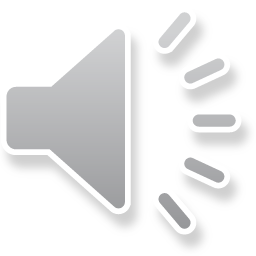 2
TSCA Basics
The Toxic Substances Control Act (TSCA) of 1976 provides EPA with authority to require reporting, record-keeping and testing requirements, and restrictions relating to chemical substances and/or mixtures. 
Certain substances are generally excluded from TSCA, including, among others, food, drugs, cosmetics and pesticides
TSCA was amended in 2016 by the Lautenberg Chemical Safety for the 21st Century Act. Under the amended law, EPA is required to make an affirmative determination regarding whether each new chemical substance presents an unreasonable risk to human health or the environment under conditions of use
Section 5 of TSCA requires anyone who plans to manufacture (including import) a new chemical substance for a nonexempt commercial purpose to provide EPA with notice at least 90 days prior to manufacture of the new chemical
For purposes of regulation under TSCA, if a chemical is on the TSCA Inventory, the substance is considered an "existing" chemical substance in U.S. commerce. Any chemical that is not on the Inventory is considered a “new chemical substance”
Someone with a valid commercial need for EPA to verify if a substance is on the inventory can submit a Bona Fide Intent to Manufacture or Import Notice (“bona fide notice”) to obtain a written determination from EPA
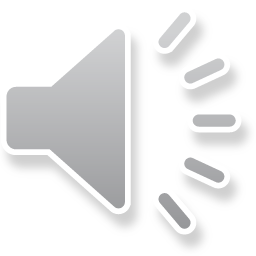 3
Risk Assessment Overview
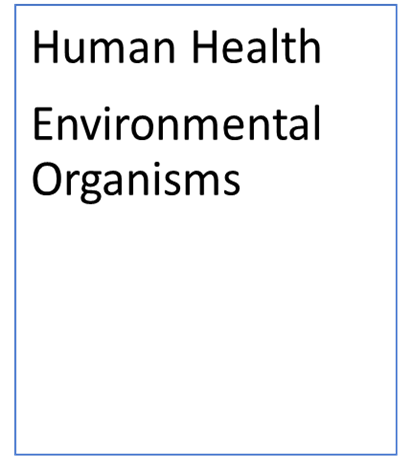 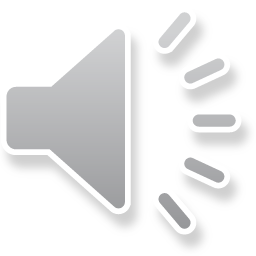 4
Risk Management Overview
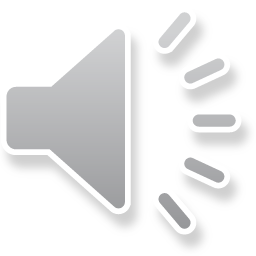 5
Process Enhancements
Overall Approach: EPA anticipates that the enhanced and more streamlined approach will yield benefits such as consistency and efficiencies in EPA’s reviews of these biofuel PMNs
Risk Assessment:
Ensures substitute is chemically well characterized, and includes refinements in the engineering and hazard assessments
Combines the discipline-specific reports (e.g., chemistry, fate, hazard) into a single risk assessment document
Provides a checklist of critical data to assist submitters in understanding the type of information that is useful to EPA when conducting the risk assessment
Risk Management:
Risk management actions will likely be similar given EPA’s knowledge of these substitutes, and the conditions of use (i.e., blended into gasoline or diesel)
Potential risk management includes a: “May present unreasonable risk…” determination and TSCA Section 5 consent order (CO) and significant new use rule (SNUR) with conditions familiar to industry under other EPA and OSHA regulations
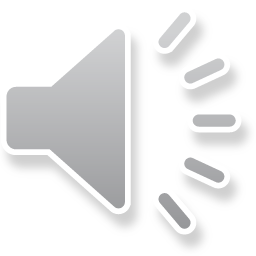 6
Outreach & Training
EPA recognizes that submitters of these emerging technologies and new chemistries may not be highly familiar with requirements under TSCA
For example, there are differences in how these same substances are evaluated and regulated under different EPA statutory authorities and programs
Under Clean Air Act programs, these substances are typically evaluated based on the greenhouse gas emission reduction compared to a baseline (e.g., carbon count based). 
Under TSCA programs, the conditions of use of these same substances are evaluated to determine if there is unreasonable risk to the environment and human health, and apply risk management actions, as appropriate (i.e., risk based). 
On February 23, 2022, EPA is launching a series of training webinars for interested stakeholders
Training sessions will provide information on TSCA requirements, integrated for risk assessments and risk management actions, and guidance to navigate the new chemicals applications and process
Additional outreach and training sessions, including training opportunities applicable to all new chemical submitters, may be added based on stakeholder interest and feedback
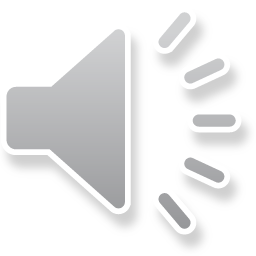 7
Announcements and Webinars
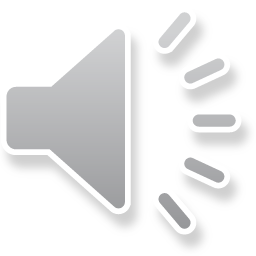 8
2020 TSCA Compliance Advisory
In December 2020, prompted by questions related to renewable naphtha requirements under TSCA, EPA issued a compliance advisory that affirmed chemical substances used as fuels and fuel additives and distillates made from either petroleum or renewable sources are subject to TSCA 

Naphtha is a light distillate oil that is a byproduct in the production of petroleum sourced diesel or jet fuel. It can be blended into gasoline or used as a chemical solvent. Renewable naphtha is produced from feedstocks like crops/fats/waste oil
Examples of naphtha made from petroleum sources include naphtha (shale oil), hydrocracked, hydrotreated light; naphtha (petroleum), hydrotreated light; distillates (coal tar); and distillates (shale oil), hydrocracked, alkylate. 
Examples of naphtha made from renewable sources include naphtha (lignocellulosic); distillates (hydrocracked tallow); coconut oil, mixed with tallow, deodorizer distillates; and fats and glyceridic oils, animal, mixed with vegetable oils, deodorizer distillates.

There are about 142 “naphthas” and 178 “distillates” (that compositionally can qualify as naphthas) currently on the TSCA Inventory and are considered Unknown, Variable composition, Complex or Biological (UVCB) substances 
UVCB substances are a broad class of chemical substances. Complex reaction product UVCBs are often characterized with additional information such as source and/or process
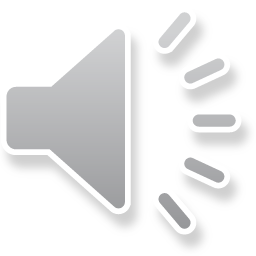 9
Additional Resources
Points of Contact
Inventory (Tracy Williamson)
Risk Assessment (Jeff Gallagher)
Risk Management (Jim Alwood)

Additional Information
Integrated Approach for Biofuel Premanufacture Notices and Training 
TSCA Compliance Advisory issued in December 2020
New Chemicals Review Process under TSCA
TSCA Inventory and Bona Fide Process (40 CFR 720.25)
Applicable Regulations for Premanufacture Notice (40 CFR 720) and Significant New Use Notice and Rules (40 CFR 721)
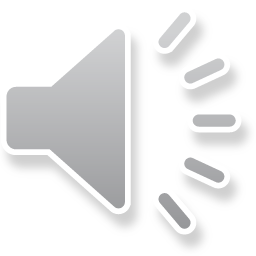 10